Stress First Aid Awareness Brief
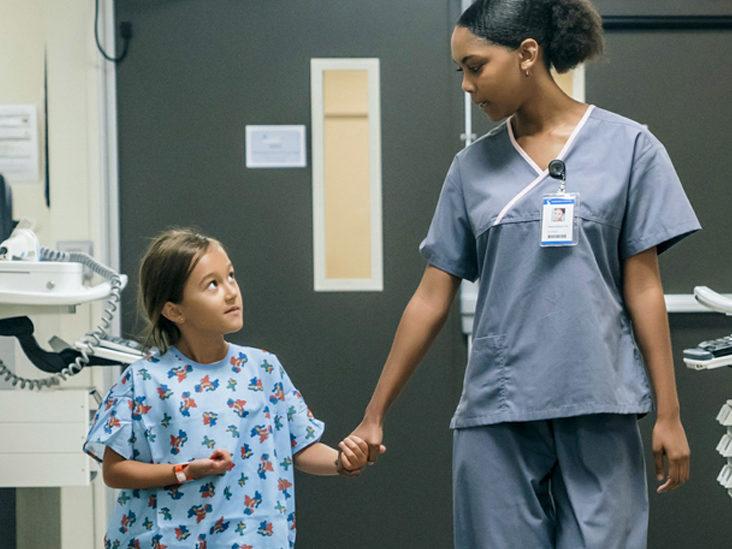 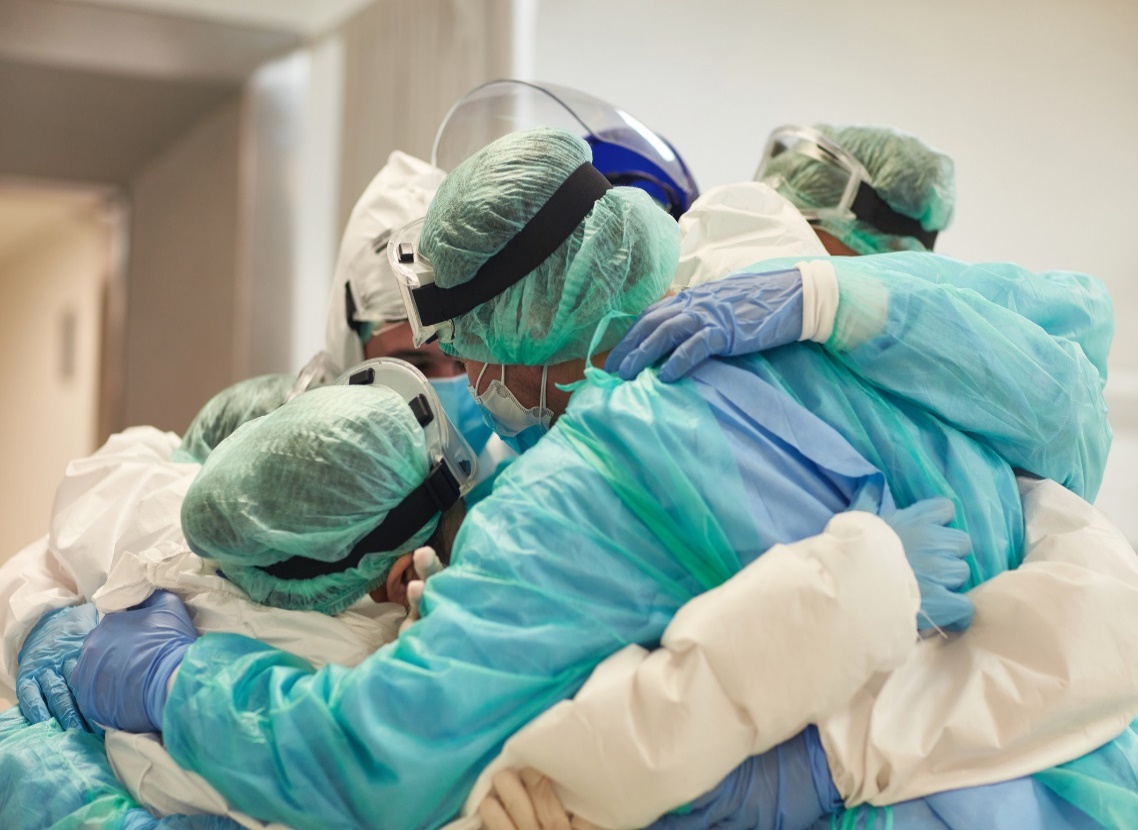 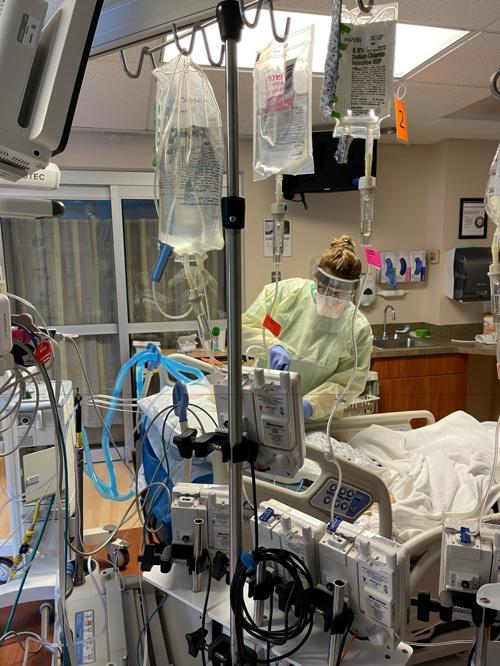 Insert Date
Insert Time
Zoom Link:
[Speaker Notes: If needed start with introductions: Hello I am [   ]. 
Do you need to have group members introduce themselves or do they know everyone already?


Today I am going to talk with you about a program called Stress First Aid, that we think would be valuable to you personally and on your unit.]
Objectives
Identify sources of stress and stress injury for   	
  healthcare workers
     Describe the purpose of Stress First Aid
     Describe the Stress Continuum
     Describe the core actions of SFA
[Speaker Notes: This brief is an overview to give you the basics of SFA and if you are interested in exploring it more, we can provide other workshops to give more in depth information about the program, and help you operationalize it on your units.  


The objectives of today’s session are to: 

Identify sources of stress and stress injury for healthcare workers
Describe the purpose of Stress First Aid
Describe and use  the Stress Continuum
Describe and use the core actions of SFA]
Why SFA?
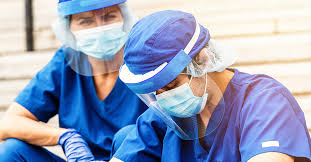 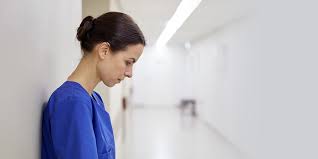 The Work of Nursing is Stressful
Healthcare Systems are Stressful
Occupational stress creates challenges and risks for individuals and teams
Occupational Stress Injury is a manageable risk—counteract with resilience, effective coping and healthy work environments
[Speaker Notes: The work of nursing has always been stressful and the systems we work in add to that stress.

Occupational stress creates challenges and risks for individuals and teams….workplace stress can pile up and if not appropriately managed can lead to an occupational stress injury.

Occupational stress injuries are not inevitable. We can counteract their occurrence by building individual and unit resilience, strengthening effective coping mechanisms and building healthy work environments. 

SFA is an approach to achieving these goals.]
And Needed More Than Ever Before
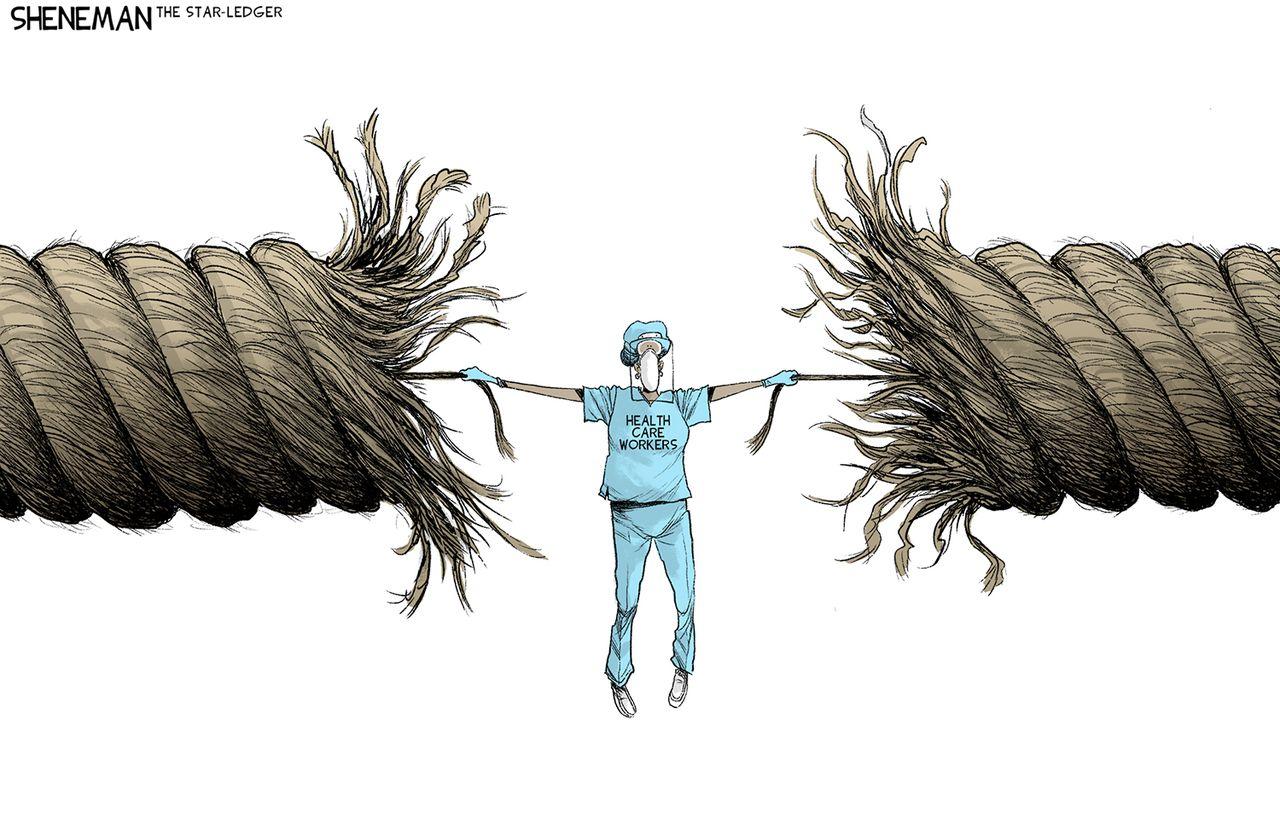 [Speaker Notes: And in reality we need SFA now more than ever before. COVID challenged us as individuals and systems like nothing we have witnessed in our lifetime. We have left the COVID surge, to confront growing nursing shortages, continued high levels of stress and increases in workplace violence. The reality is that many are barely hanging on by a thread making them very vulnerable to stress injury. 

So many nurses are continuing to experience high stress, frustration, and exhaustion. Many are feeling overwhelmed and undervalued. We need approaches to proactively manage this stress,]
What is SFA?
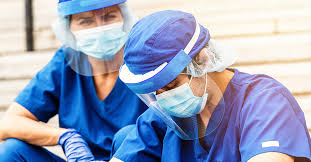 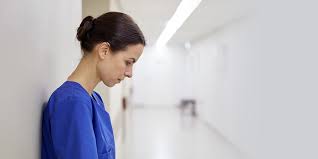 Peer-Support & Self-Care Model
Stress First Aid is an evidence-based set of knowledge and skill tools to manage stress at an individual, unit and organizational level
Proactive actions to promote individual and unit well-being and resilience
Early recognition and management of stress injury
[Speaker Notes: I think Stress First Aid (SFA) is an approach you will find to be responsive to this stress demand.

It is an evidence-based framework for peer support and self-care that can be adopted at an individual, unit, or organizational level to build resilience. The SFA program is designed to identify and address early signs of stress reactions in yourself and others in an ongoing way allowing you to identify and mitigate the negative impacts of stress before they can negatively impact health and wellbeing. 

It is a set of supportive actions designed to help you help yourself and each other in mitigating the negative impacts of stress. Organizations can take a proactive role in building and sustaining resiliency in their workforce by committing to building an infrastructure where stress first aid becomes part of the unit culture and nurses and nurse leaders are openly discussing and responding to stress to maximize resilience.]
Stress and Stress Injury
Excessive stress can overwhelm compensatory systems and precipitate debilitating psychopathology 

A STRESS INJURY is any severe and persistent distress or loss of ability to function caused by damage to the brain, mind, or spirit after exposure to overwhelming stressors

In this respect, the stressed brain is like an exercised muscle: manageable doses can fortify the system, whereas an overload can cause permanent damage

STRESS INJURIES are invisible. You notice them in behaviors and words.
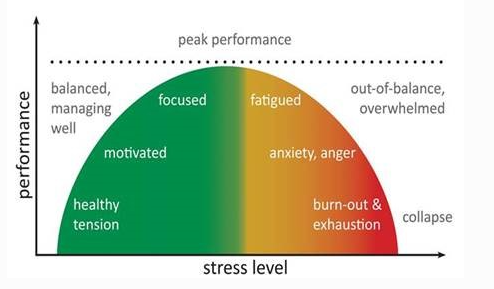 View stress on a continuum
Stress can be positive
Stress is part of our everyday work environment
Sometimes we function better under stress
But we must prevent stress injury
[Speaker Notes: Underlying the SFA program is recognition that stress occurs on a continuum from green to red. 
Stress is part of our everyday work environment and can positively impact our performance as it may act to energize and focus our attention. However, stress that continues or stress that is so intense that it overwhelms our ability to cope can lead to what is called a Stress Injury. 
The hallmark of a stress injury is Loss of Ability to Function. This loss of function is brought about by severe and persistent distress that causes damage to the brain, mind or spirit and overwhelms the individual. 

The stressed brain is similar to an exercised muscle: manageable doses can fortify the system, whereas an overload can cause permanent damage

It is important to remember that stress injuries are often invisible. You notice them in changes in behaviors and communication patterns and if you are not looking for them you may miss them.]
Stress Injuries and Peer Support
Most people exposed to high stress and chronic stress events will cope, but some will become ill
Those injured by stress may be the last to recognize it
Those that recognize it often do not seek formal help—stigma and “otherness” is a big barrier’ 
Evidence suggests that early treatment/management of reactions is effective
Peers are more likely to seek help from, and listen to peers…someone with a shared experience
Peers can also be a bridge to more formal treatment
Jones et al., 2012;  Brailey et al., 2007;  Pietrzak et al. Dickstein et al., 2010; McTeague et al., 2009
[Speaker Notes: SFA is grounded in some basic principles about stress injuries and peer support. 

First, we know that most people exposed to high stress and chronic stress events will cope, but some will become ill.

And ironically those injured by stress may be the last to recognize it—thus if we had a practice in the unit where we were watching out for stress injury, we might be able to recognize it and help our colleague recognize it.

Unfortunately, the reality is that for those who do recognize a stress injury in themselves, they may not seek necessary help: there continues to be a stigma around identifying the feeling that you are out of control and consequently people are afraid to speak up and carry this burden alone….SFA provides an approach where asking for help is encouraged.
This is important as the evidence shows that early treatment and management of stress reactions can prevent stress injury and more serious clinically diagnosed mental illnesses.

Another advantage of SFA is that it promotes peer support in times of stress. The research shows that individuals are more likely to seek help from peers, to listen to peers as they acknowledge that their peers have a shared experience with them—this shared experience makes it easier to work together, to share, and to ask for help.
And the final notion in the model is that peers may be the bridge to either connect the person or encourage the person to seek other forms of support including formal treatment.]
Double Edged Sword of Values and Ideals
[Speaker Notes: As we look at what makes us vulnerable to stress and consequently stress injury, it is important to reflect on the guiding ideals of our profession and how they can contribute great strength to the care we provide yet ultimately expose the nurse to being vulnerable if that ideal is taken to the extreme. 

Taking a look at these common guiding ideals we see: 

Selflessness’s positive side is that one places the welfare of others above one’s own welfare—however, the vulnerability this creates may be not taking care of oneself when it is necessary, such as not making medical appointments for oneself in a timely fashion. 

Loyalty’s strength, is a commitment to helping patients heal and supporting their families but also creates a vulnerability to greater guilt when someone feels like they couldn’t do enough for others who need help.

Stoicism’s strength is it gives one toughness and ability to endure hardships without complaint but the downside is it can often result in not attending to one’s own needs and red flags and can therefore be at odds with personal problem identification and help seeking.

Having a strong inner moral code can guide us in patient care situations assisting us to choose “right” over “wrong” but at the other end can result in frustration when others don’t have the same values and can also lead to moral injury when we are placed in situations where we must practice outside of what we perceive to be “right”. It can also mean a person’s social support network is limited to those who they feel can understand their experiences.

The value of excellence influences one to become the best and most effective professional possible but it’s vulnerability is that it can predispose a person to feeling ashamed when they don’t live up to their own high ideals and can reduce the likelihood of reaching out for mentoring.

It is important to understand how elements of guiding ideals can be both sources of strength for personnel as well as acknowledging that these elements can create additional challenges or vulnerabilities in seeking help.]
Major Concepts
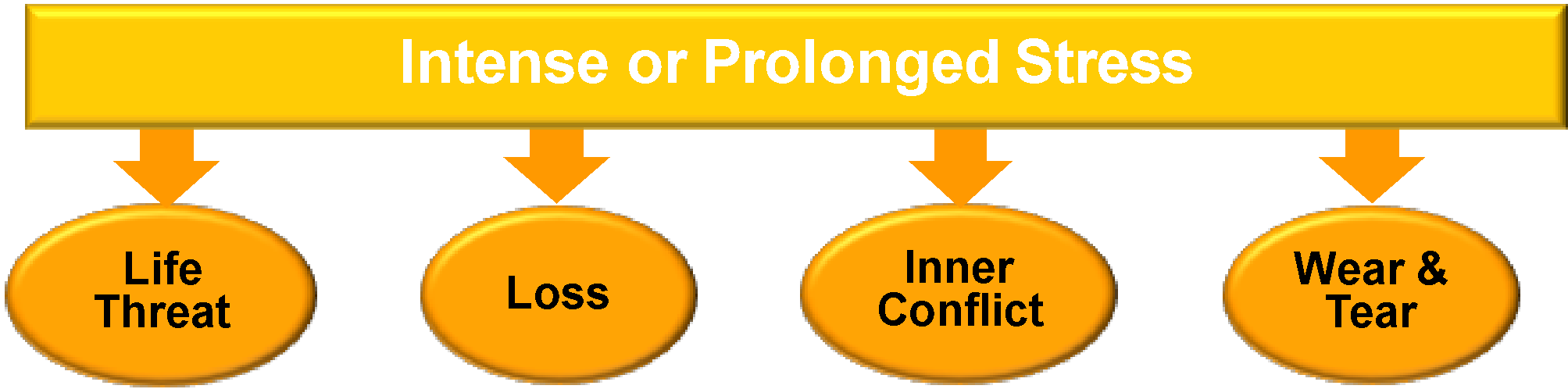 Stress Injury
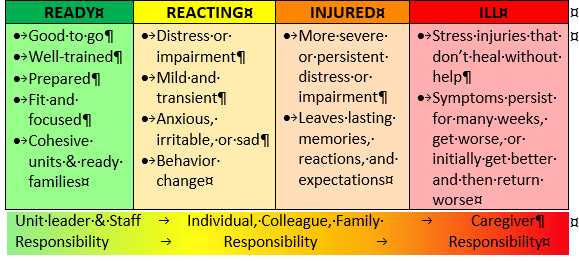 Stress Continuum
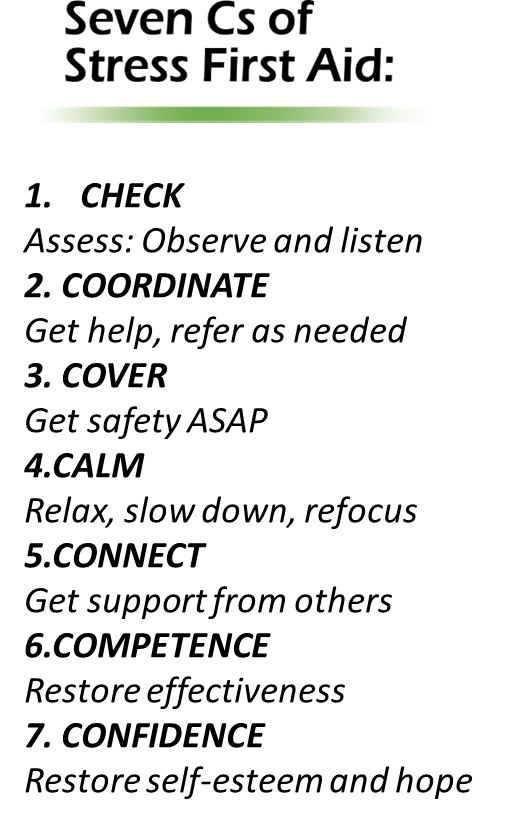 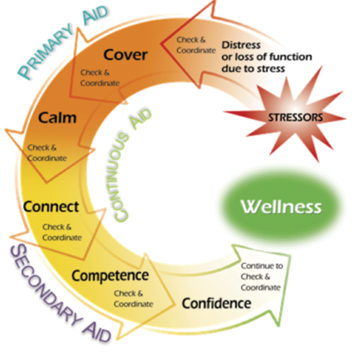 Stress First-Aid
[Speaker Notes: There are 3 major concepts to the SFA model:

1. The four sources of stress that are most likely to cause a stress injury

2. The stress continuum

3. The actions that peers and leaders can use to address stress injuries

I will talk about each one]
Four Sources of Stress Injury
Intense or Prolonged Stress
Inner Conflict
Life Threat
Wear & Tear
Loss
A fatigue injury
Due to the accumulation of stress from all sources over time without sufficient rest and recovery
A traumatic injury
Due to an experience of death-provoking terror, horror, or helplessness
A grief injury
Due to the loss of cherished people, things or parts of oneself
A moral injury
Due to behaviors or the witnessing of behaviors that violate moral values
[Speaker Notes: While there are hundreds of different types of stressors that can cause us stress, there are four types of exposures that have the potential to cause stress injury. These are also called Potential Traumatic Events (PTE).

The first of these is Life Threat—or a traumatic injury or experience of death provoking terror, horror or helplessness. This type of injury can include experiencing a near-miss or close call.  
Examples of Potentially Traumatic Events include: (Note: you don’t have to read them all but give some examples)
Exposure to very difficult cases
Exposure to extreme violence, murder, or suicide
Exposure to life-threatening infectious agents
Sexual assault or offenses
Working with families who have seriously ill or injured children
Dealing with hostility/resistance/violence from patients
Exposure to similar potentially traumatic events in one’s personal life

The next potentially intense stressor that can overwhelm and cause stress injury is Loss. This is a form of grief injury and the meaning of the loss can change emotional, cognitive, and physical abilities.
Examples of loss include: (Note: you don’t have to read them all but give some examples)
Examples of Loss:  
Death or significant illness in patients, coworkers, family, or friends
Working with families who have lost their child
Loss of ideals
Loss of time 
Loss of personal wellbeing
Loss of innocence

Inner Conflict—is often called a “beliefs” injury or a moral injury and stems from conflict between one's moral/ethical beliefs and values and the witnessing or participation in events that are not consistent with what we believe is “right”. 
Inner conflict stress injuries can include acting outside of internal, self-imposed morals or values, an inability to prevent harm to others, or somehow contributing to or not preventing harm to a patient or fellow colleague.  Indications that someone is experiencing an inner conflict are the individual using words such as: “could’ve, should’ve, ought of, only if”
Examples of Inner Conflict include: (Note: you don’t have to read them all but give some examples)

Conflicts with personal values and the job
Finding time to satisfy work and personal responsibilities
Second guessing what could have been done differently to prevent a negative outcome
Concerns about the impact of one’s job on family or friends

Wear and Tear—is perhaps the most common stress injury we see and is a fatigue injury that occurs because of the accumulation of multiple stressors over a long period of time without sufficient tie for rest and recovery.
Examples of Wear and Tear include: (Note: you don’t have to read them all but give some examples)

Long hours and rotating shifts
Working when ill or injured
Dealing with different personalities 
Addressing substance abuse 
Working through personal illness
Lack of supervisor support
Personnel turnover
More record keeping and accountability in records
More attention to things done wrong than things done right
Balancing home life with job duties
Trying to manage a growing caseload
Extra duty assignments
Pressures from supervisors
Multiple updates in patient care, insurance policies, and programs 
Multiple stressors in one’s personal life over extended periods]
Stress Continuum/ Thermometer
Stress Continuum/ Thermometer
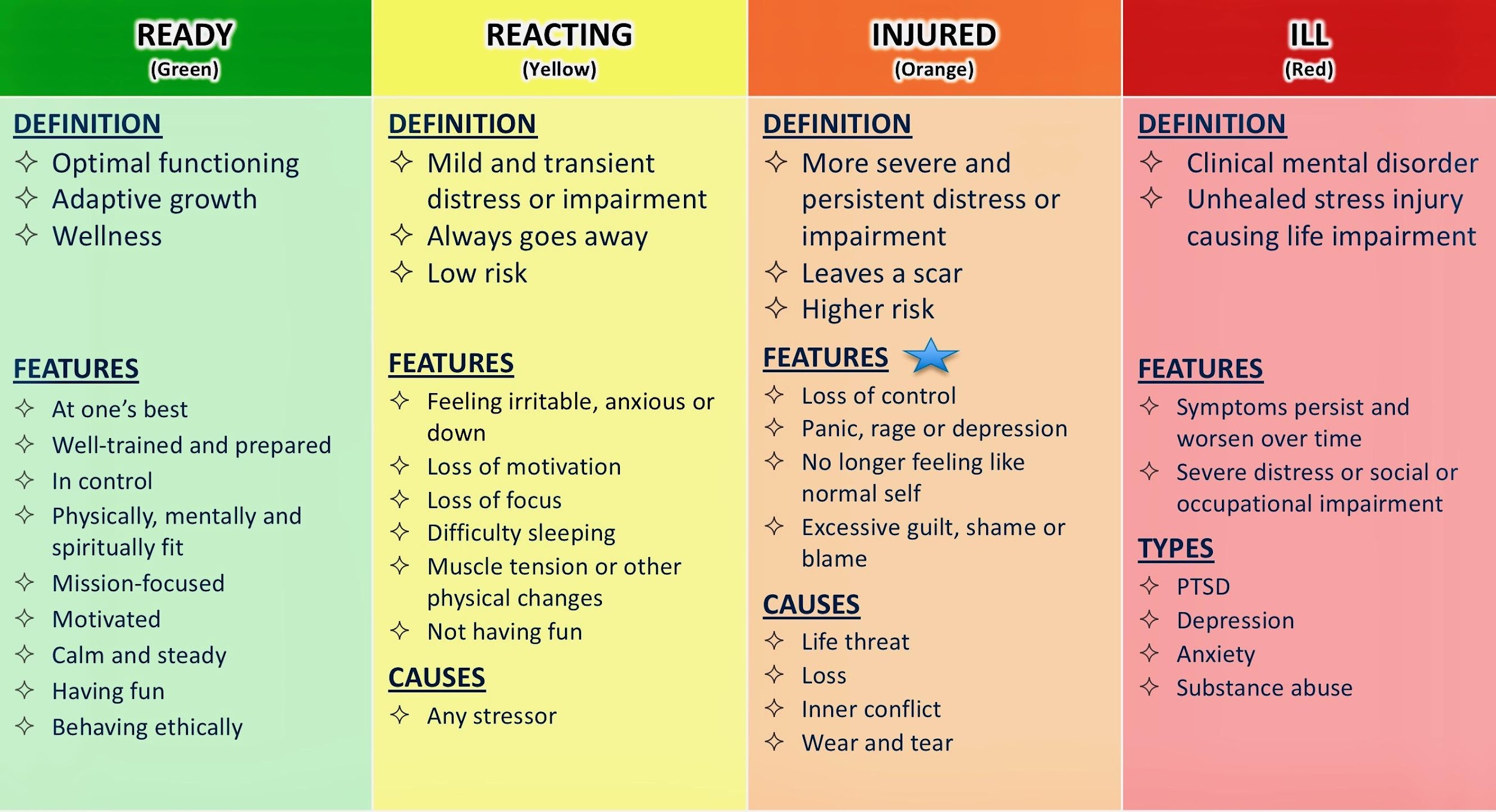 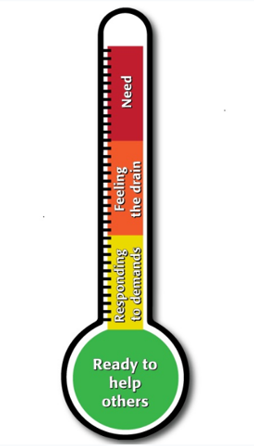 [Speaker Notes: The core feature of Stress First Aid is the Stress Continuum that recognizes that stress occurs on a continuum from transient and mild to chronic and debilitating. The visual model is easy to use and easy to understand and depicts the zones of stress and stress response. A person experiencing stress might move a person from the Green zone of optimal functioning to the Yellow Zone of reacting to stress to the Orange zone of experiencing a stress injury and to the red zone of a unhealed stress injury resulting in a clinical mental disorder. 

It is important to note that 100% of people will react when faced with significantly stressful experiences. However, the way in which they respond will depend on many factors, including how prepared they are for the stressor, how they interpret it, and the resources within the unit or organization to draw on to manage the stress. The purpose of SFA is to give us a framework for building up these resources at an individual, unit and organizational level. 

So lets look at how the zones and the behaviors within each zone differ.
A person can go from being in optimal functioning---feeling good, mentally and physically fit, mission focused, calm, and motivated---into the Yellow Zone. In the Yellow Zone a person can feel irritable, anxious or down, lack motivation, lose focus, have trouble sleeping, or have muscle tension or other physical changes, but these are transient reactions.

Movement into the Orange Zone is usually caused by an accumulation of different types of stressors or a pretty severe stressor. In the Orange Zone you start to see more severe and persistent distress or impairment, the person doesn't feel like themselves, or they have a loss of control of their stress reactions. They might feel strong panic or depression, rage, guilt, or blame. In this zone it starts to feel like the stress "leaves a scar,” and the person is at high risk for having trouble functioning and strong or persistent distress.

The Red Zone is usually reserved for diagnoses like depression, anxiety, substance use disorder, or PTSD. What signifies a person being in the Red Zone is that their symptoms have worsened over time, are very persistent, and the person experiences severe distress, or has significant difficulty functioning at work or in their home life.

Stress First Aid was designed to help people move themselves or their coworkers from the Red and Orange Zones back to the Yellow or Green Zones. Once implemented, SFA normalizes discussion and assessment of stress and eliminates the expectation that nurses should “tough it out” and deal. Thus, SFA removes the stigma associated with recognizing stress injury and instead of encouraging concealing stress reactions, seeks to provide help and encourage the person to seek help.  With a peer support model where all are familiar with SFA techniques, the stress injury is apparent to coworkers earlier and thus early intervention can be taken to respond to the individual early on rather than letting the injury fester and move into the red zone. 

Knowing the stress continuum and the behaviors associated with each zone, allows us to use the concept in taking a stress temperature– of the individual and of the team. Certainly some people have difficulty verbalizing their stressors but verbalizing whether they are green, yellow, orange or red is relatively nonthreatening and allows action to be taken even when we may not be fully aware of the underlying causes of the stress. Our goal is to move towards at least a daily check of our stress so we can all take actions to manage it.]
What is Your Stress Level?
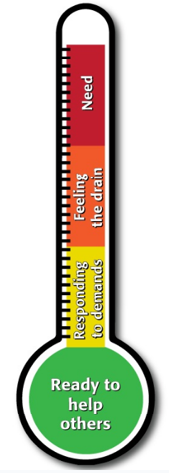 [Speaker Notes: Stop and ask the individuals participating in the session, how they would rate their stress today.]
Recognize Stress Zone Transitions:Demand: Resource Balance
100%
35%
5%
Drained
Sore
Irritable
Anxious
Down
Healthy
Well
Fit
Safe
Connected
Capable
Confident
Routine Stressors
Cumulative stress without sufficient resources
Resilience
Hurt
Out of control
Symptomatic
Distressed
Dysfunctional
Clinically symptomatic
Impaired
Worsening
Disordered
?
Toxic Stressors
Recovery
Recovery
[Speaker Notes: This illustration of the stress continuum shows how we go back and forth between the different zones which illustrates how some people rebound and others may become injured or ill.  When people have the resources and skills to grow from stress experiences we call it resilience. And for most people, that is what happens. 

While in the Green zone you have the resources needed to engage life’s challenges. The Yellow zone represents reacting to stress.  100% of us react to stress.  Stress reactions are temporary and we return to green when the stress stops or we apply more coping resources.

When stressors are sufficiently toxic; such as life threat, loss, inner conflict; or when stress exhausts our skills and resources,  a stress injury can occur.  Orange zone -Stress injury behaviors require more time and resources for recovery than yellow zone stress reactions. 

It is important to understand that even very fit and resilient people have limits to coping skills and resources. Most of us have experienced stress related injury but generally speaking fewer people experience stress injury. Pre-covid it was estimated that about 1/3 of staff might be experiencing a stress injury at one point in time. We know that these numbers are higher post COVID. 

When stress injuries mix with genetic code, brain chemistry, alcohol or drugs, people can develop stress related illnesses. They are in the Red zone and need higher levels of professional help. The key for treating these illnesses are based mostly on returning balance to the control centers in the brain and increasing coping skills and resources.   The good news that we see from the red zone data is that we should be celebrating the 95% of us manage despite life events and can be supportive resources for the 5% that need a path of honor and dignity for recovery.]
Use the Stress Continuum to Assess and Communicate Stress Zones
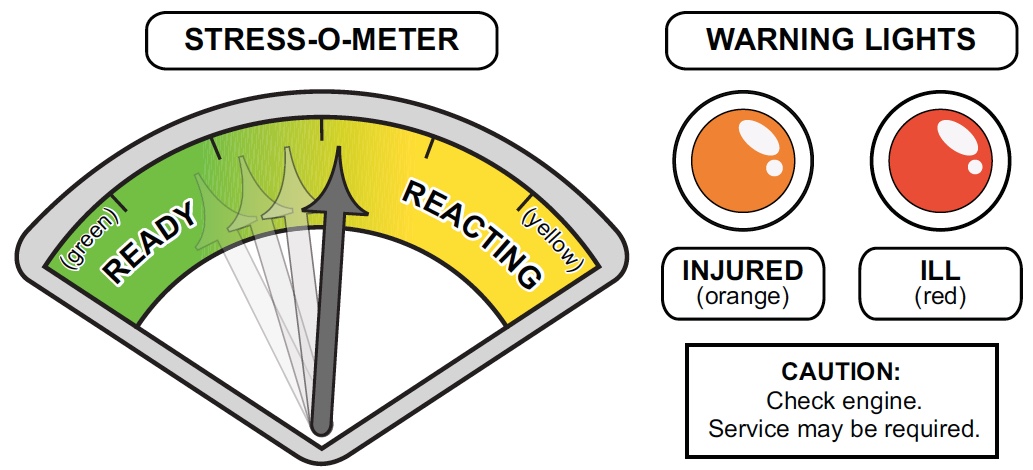 [Speaker Notes: This image is just a reminder that most of the time we are bouncing around Ready and Reacting to stress.  And like the warning lights in our cars there are indicators that something needs additional attention.  

When the orange stress injury light comes one we need to check in with our peer to see if there is an issue we can help with.  When the red stress illness comes on we need to take action to protect our peer, patients, and ensure safety.]
Essential SFA Skills
1. Recognize
3. Know
2. Act
Essential SFA Skills
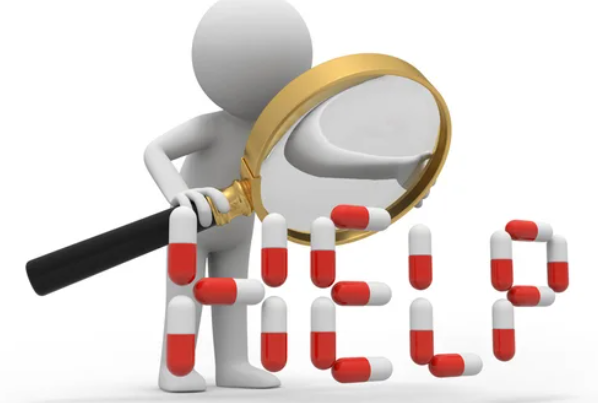 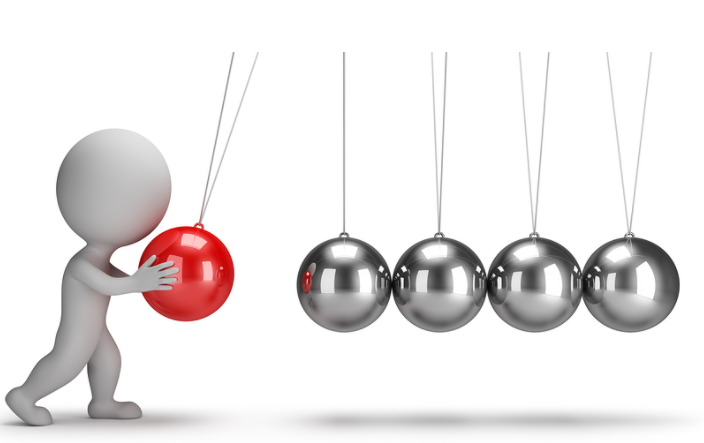 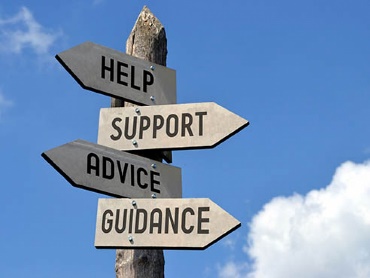 Notice signs of stress in yourself or others: say something to your co-worker and reach out for help for yourself
Recognize the symptoms of stress and stress injuries in yourself and others
Know and share the resources available
[Speaker Notes: Stress Fist Aid is not complex; but neither is it easy.  

There are three essential SFA skills.

1. Recognizing
Paying more attention to signs of stress reactions in oneself and one’s coworkers 
Recognizing when stress reactions are getting more pronounced so that action can be taken prior to injury
2. Acting
Acting early on in response to your own or a coworker’s stress. If you see something, do something, either for yourself or for the coworker. In acting in response to peer’s distress you may need to say something to the person themselves or to somebody they trust.
3. Knowing
Knowing at least two resources that you would either access yourself or offer to a coworker in distress. It is helpful to know a range of both organizational and community resources.]
7 Cs Stress First Aid Core Actions
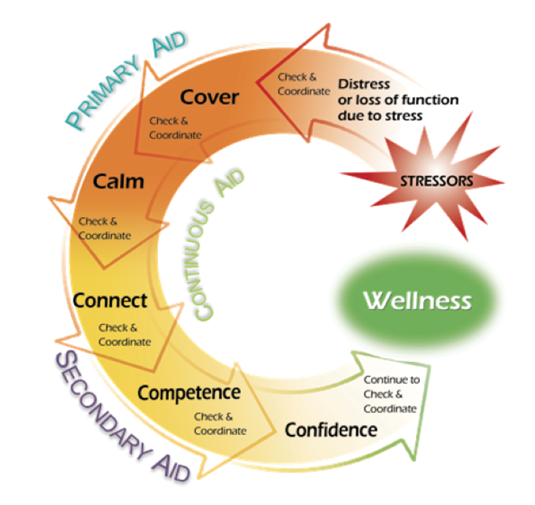 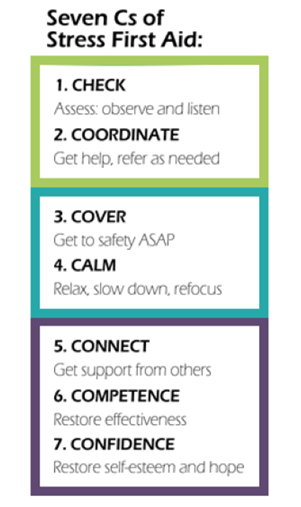 [Speaker Notes: The Final Key Component of SFA is the 7Cs or the Core Actions for SFA. 

The SFA 7Cs continuum is a framework for ongoing assessment and management or response to stressors. The 7 Cs are combined into 3 overall approaches.,
1. The first is Continuous Aid. Continuous aid involves the first core actions of check and coordinate. When SFA is part of your practice, part of the culture, Checking and Coordinating is an ongoing action.
Checking involves observing, paying attention to changes in behavior and communication patterns, and checking in on peers on a regular basis. If you know their baseline functioning and behavior, you are prepared to notice any changes and respond. 
Coordinate involves always being aware of additional resources that you may need to refer to if your SFA actions aren’t sufficient to make a difference in alleviating stress reactions. This action sometimes includes consulting and/or collaborating with others for more help for oneself or coworkers.  It can also involve informing those who may need to know about the situation. 

The next 5 functions, are split into two processes, primary aid and secondary aid. 

2.  The second is Primary Aid that encompasses two actions where the goal is to ensure physical and psychological safety. 
COVER is ensuring safety. If there is a physical safety risk or the person’s own perception of risk is endangering their well-being, you act to make sure the person is safe or feels safer. This may involve standing by a coworker and remaining available and ready to assist as needed, watching and listening for ways to intervene if needed, or holding the person’s attention if they are overwhelmed or panicky. In the presence of panic or being overwhelmed, actions are taken to make the person feel safe or encourage a perception of safety. 
Once safe, you assess if they are CALM and act to reduce distress if they are not. Calming reduces the risk for further stress injury. The first and most basic function of Calm is to stop, quiet, and cease physical exertion if possible by sitting down, lying down or relaxing using another method. Calm involves helping yourself or others become more composed by drawing attention away from frightening and chaotic inner thoughts and feelings and refocusing in a calming way and soothing to reduce the intensity of destructive emotions like fear and anger, by either seeking out or providing a calm, empathic, caring ear. 
 
3. The third process in SFA interventions is called Secondary Aid and the focus of secondary aid is to assist people to use the tools and resources that work best for them to move toward a sense of wellness. 
The 3 actions of secondary aid are:
Connect or facilitating connectedness is often the most important intervention needed to reduce stress. This involves being with the stressed person…being present, making eye contact, listening and/or mentoring and empathizing. It may also mean accepting the person and their reactions or encouraging them in a way that is acceptable to them if that is what is needed. Leaders may be in a position to foster connection between others with projects or group gatherings or by encouraging the person to seek practical help or to engage in contact with others.  And connecting the person also means decreasing their sense of isolation, which can often occur when Orange Zone reactions make them want to isolate. 
Competence is an individual’s sense of self efficacy. Competence strategies focus on  helping a person build or regain their competence for coping and functioning. In some situations, it may involve helping a person gain new skills or refresh previous training. It encompasses enhancing competency in occupational skills, well being, and social skills.
Confidence involves actions to build confidence that may have been lost in one’s self, peers, or leaders or in a belief or hope for a positive future. 

If you choose to learn more about SFA, we will discuss further the strategies for each of these 7 areas.]
Enhancing Resilience
Optimize the work environment
Recognize Stress & Reduce Injury
Positive Practices
Individual, Unit, Organization
Prevent Getting to the Red
X
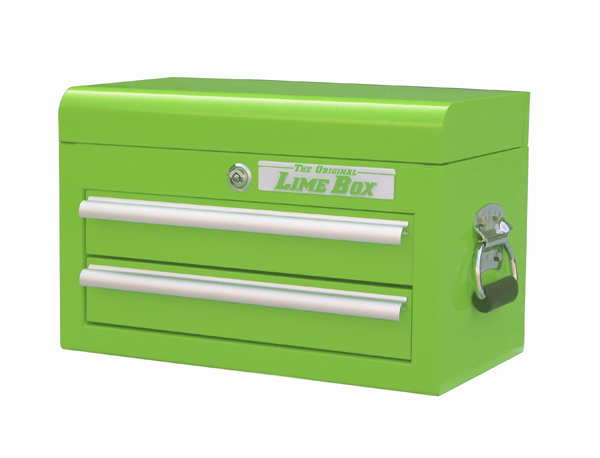 [Speaker Notes: The goal of SFA is to enhance resilience at the individual, unit and organizational level. If we move further with incorporating this framework we will focus on building positive individual practices to respond to stress, building strategies and processes that optimize the work environment and allow individuals practicing in our environments to care for themselves, and others and to recognize signs of stress injury early so that we can prevent getting to the red zone,.]
Final Questions / Comments
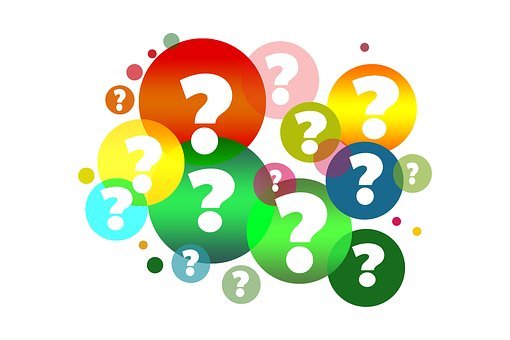